Phrases of Place
Vocabulary and Language Week 1, Days 3-4
Slide 1
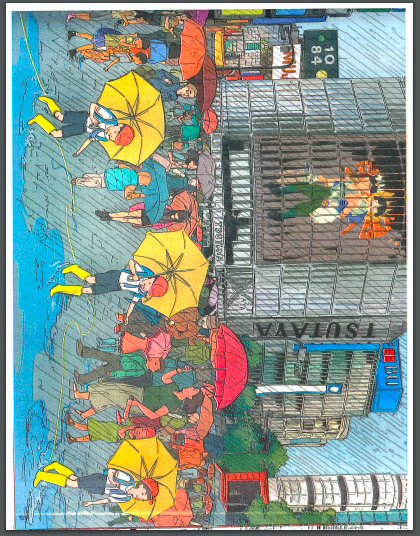 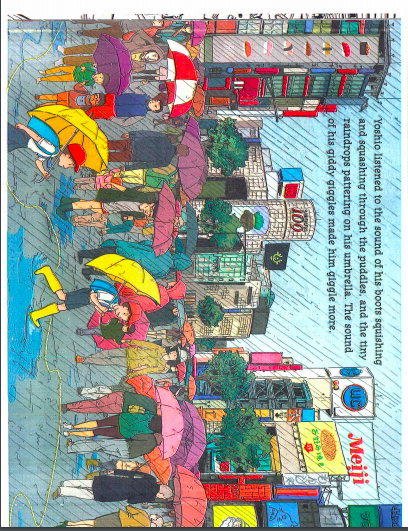 Slide 2
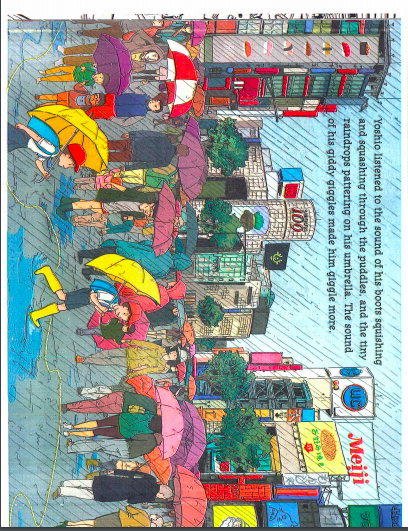 … the sound of his boots squishing and squashing through the puddles…
… the sound of his boots squishing and squashing through the puddles… 

… the sound of his boots squishing and squashing through the puddles…
Slide 3
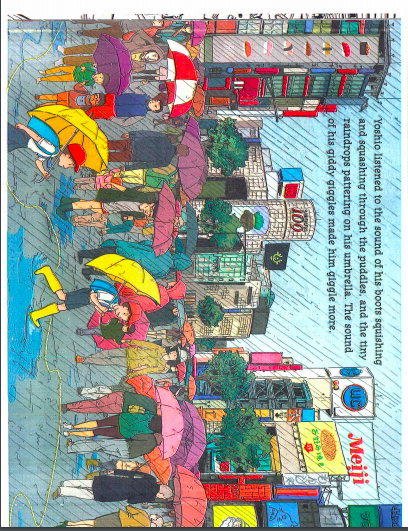 … and the tiny raindrops pattering on his umbrella …
Slide 4
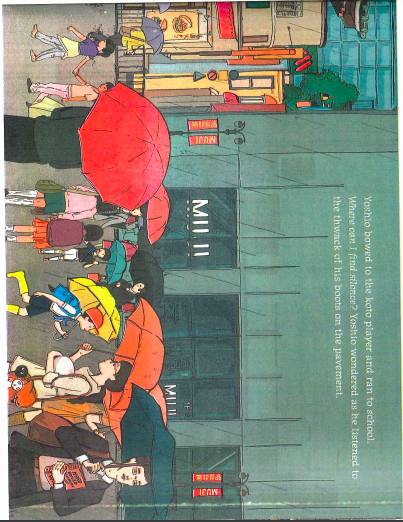 … the thwack of his boots on the pavement …
Slide 5
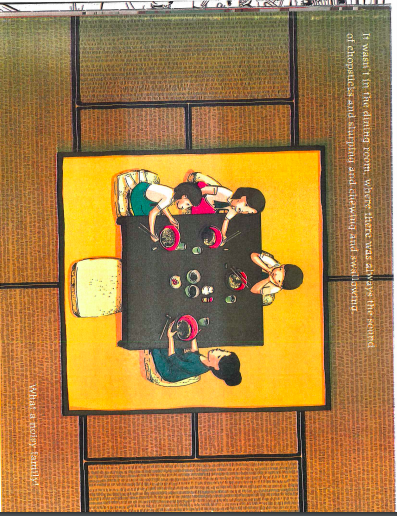 It wasn’t in the dining room, where there was always the sound of chopsticks and slurping and chewing and swallowing.
Slide 6
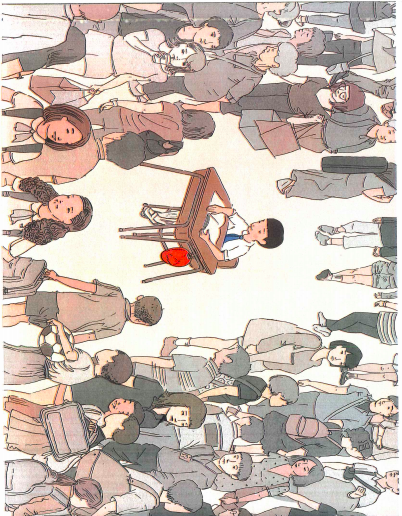 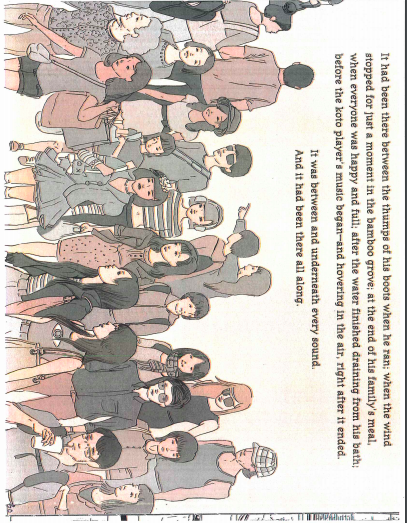 Slide 7
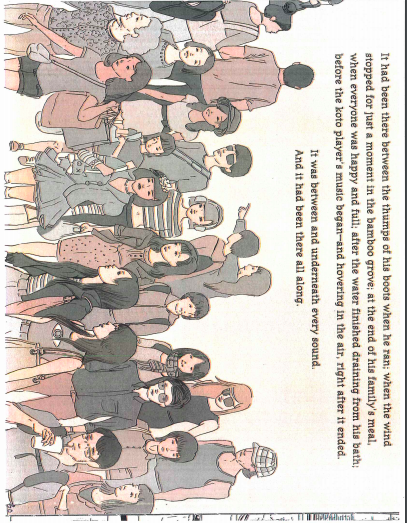 It had been there between the thumps of his boots when he ran…
Slide 8
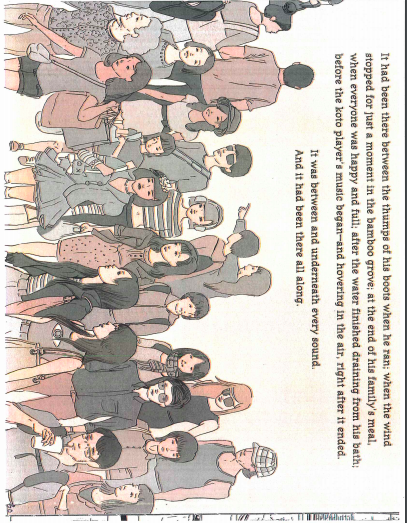 … when the wind stopped for just a moment in the bamboo grove.
Slide 9
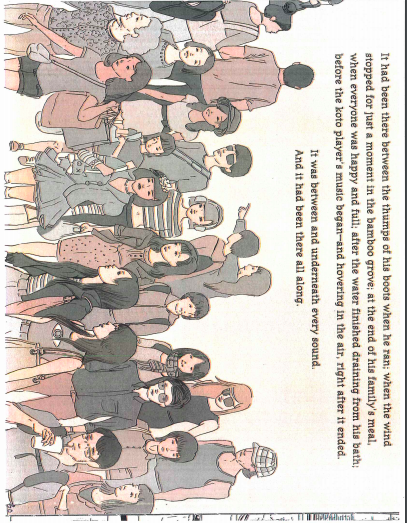 … and hovering in the air, right after it ended.
Slide 10
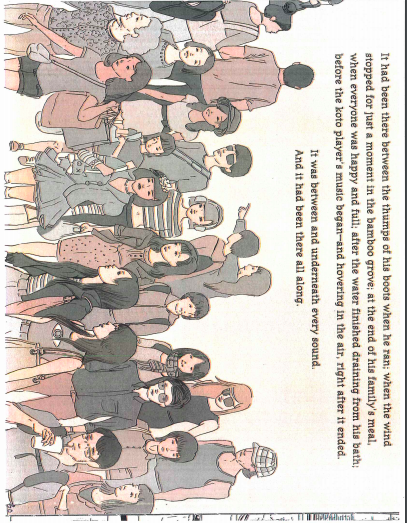 It was between and underneath every sound.
Slide 12